Accelerate Through your PACE Plan
Vivian Richards, vrichards@splunk.com
[Speaker Notes: Accelerate Through your PACE Plan
Vivian Richards, Splunk.

Vital to every warfighting function is the ability to communicate to inform Mission Command.  This plan is usually expressed in an order of communication precedence list called a primary, alternate, contingency, and emergency (PACE) plan. The PACE plan is a critical component to operational planning even in operations that are communications silent or restricted. The intent of the PACE plan is that when the warfighter must communicate, the warfighter communicates. Training, equipment limitations, and equipment availability can all limit the effectiveness of any stage of the PACE plan. We will discuss a futuristic approach to an accelerated and algorithmic PACE plan. We will give an overview of the critical characteristics of an accelerated and effective PACE plan and the steps necessary to ensure your critical communications network enables the fastest, most efficient, most secure communication plan from every warfighter and every sensor to inform mission command.]
What is a PACE plan?
01
Primary, Alternate, Contingency, and Emergency is a communication methodology that requires the author to determine the different parties that need to communicate and then determine, if possible, the best four forms of communication between each of those parties.
02
PACE also designates the order in which an element will move through available communications systems until contact can be established with the desired distant element(s).
03
Ideally each method will be completely separate and independent of the other systems of communication. For each method, the receiver must first sense which one the sender is using and then respond.
Understanding the problems
01
Sequential vs Algorithmic
02
Increased risk tolerance as the Warfighter moves through the sequence
03
Often requires a tactical shift in operations
Sample PACE Plan Methodology
04
Primary
Emergency
VHF PTT
SATCOM messaging/email
01
03
Alternate
Contingency
HF PTT
Mobile Phone
02
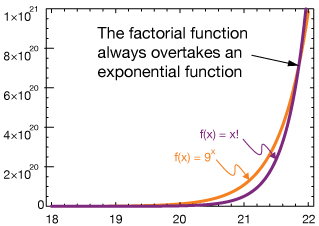 Factorials vs Exponential
More devices, more problems
The current methodology suggests that to remain distinct and separate from each other that 4 separate devices over 4 different waveforms is the preferred method.
Modular Approach to PACE
24 > 4
Multi-functional antenna array
1
4
2
3
Standardized Data Formats
Agile Data Input Method
Persistent Secure Connectivity
Communication Options
VoIP
PTT- Voice
5G IoT
Data Burst
How Do We Get There
01
Open standards for connectors, power inputs, and other hardware components for maximum interoperability
02
Include machine data as part of the routine traffic exchange. This provides data that can begin to predict communication degradation while enabling critical machine learning.
03
Standard data formats to be interoperable on multiple carriers.
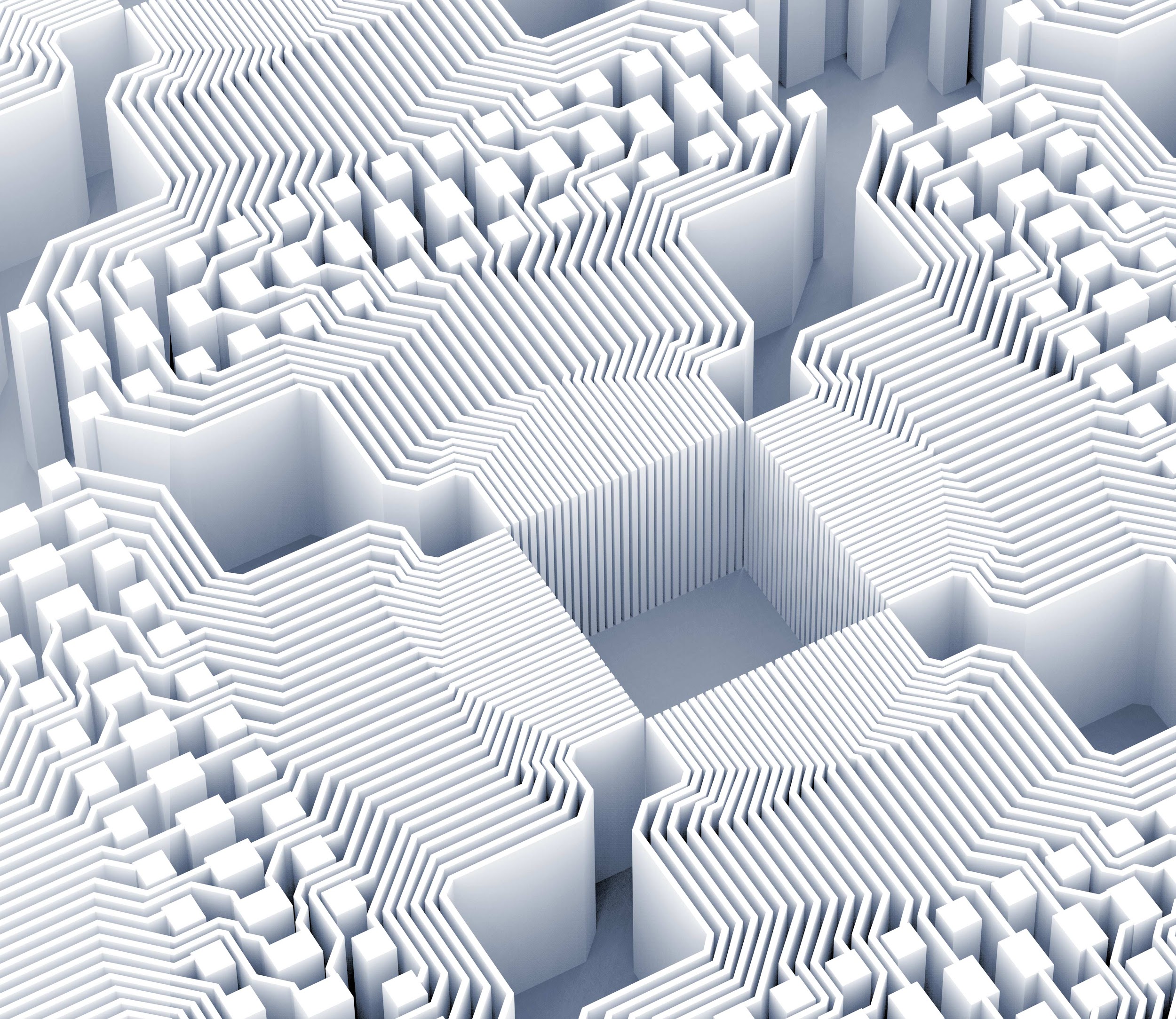 Thank you!


Vivian Richards
vrichards@splunk.com

linkedin.com/in/vivian-richards
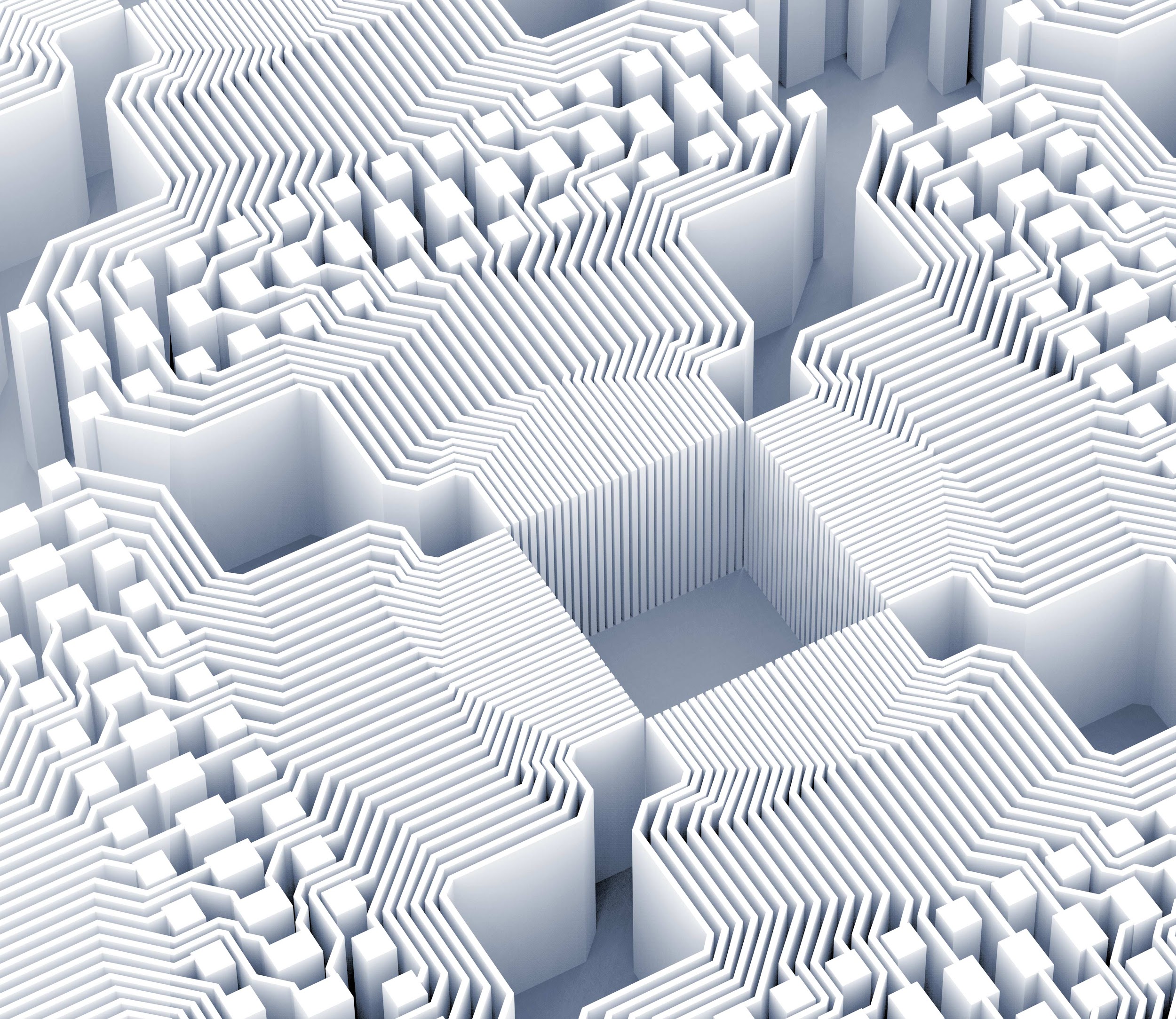 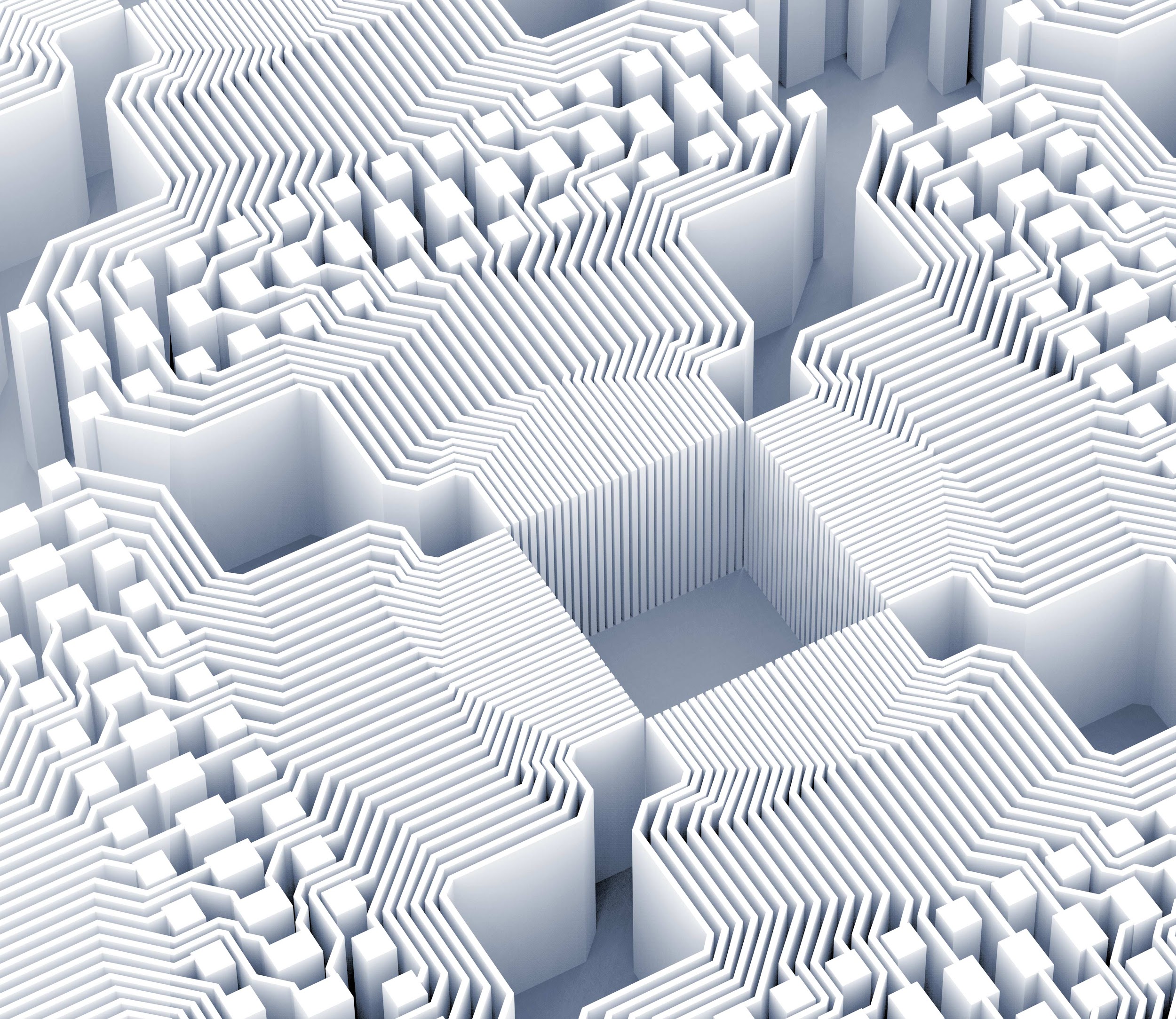 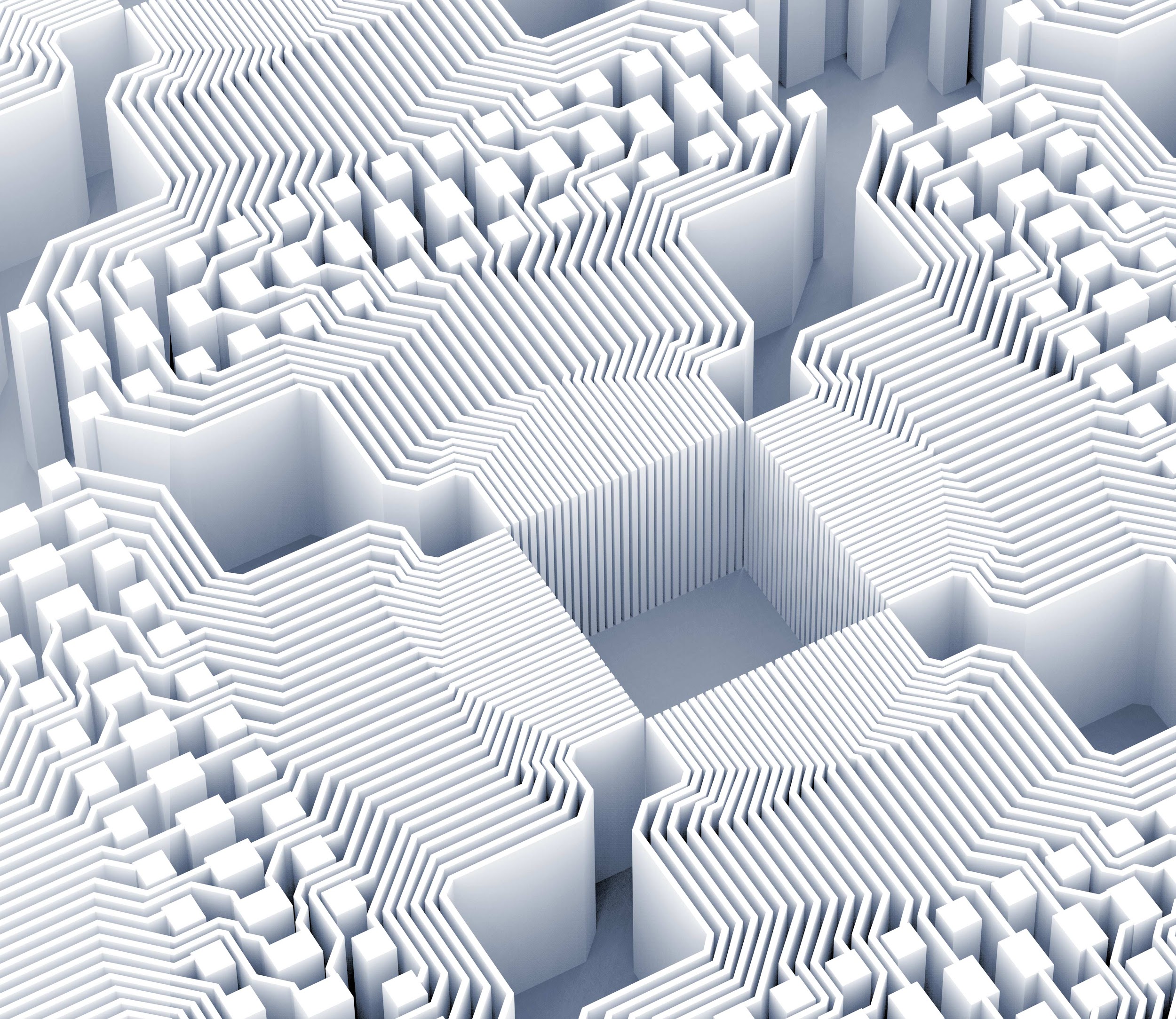 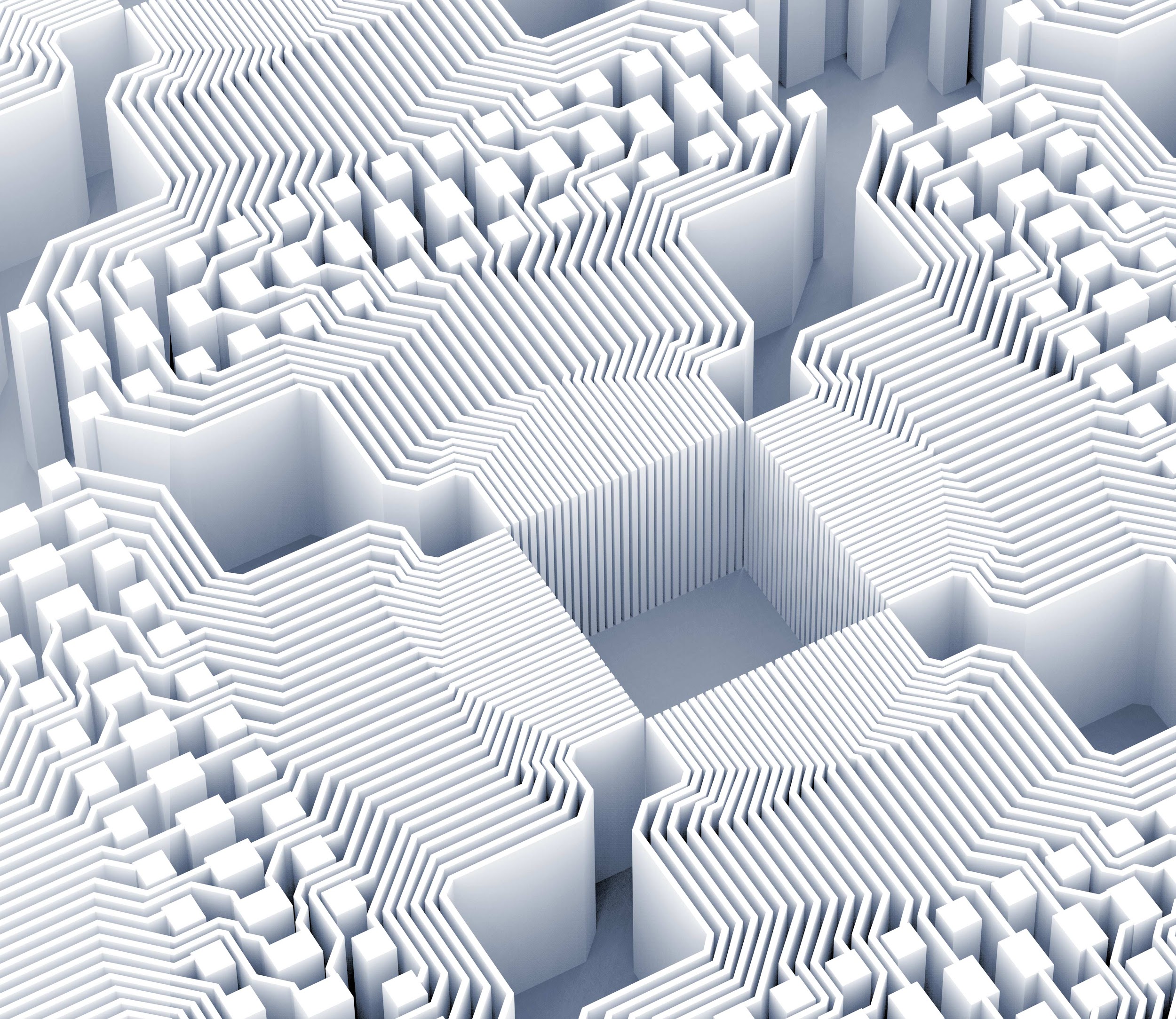